I° MEDIO  A  2025
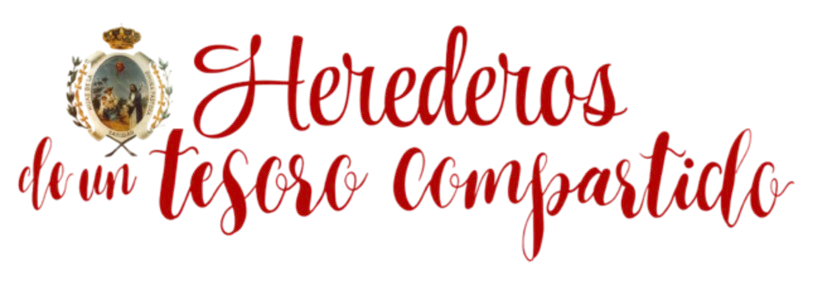 I° medio  b   2025
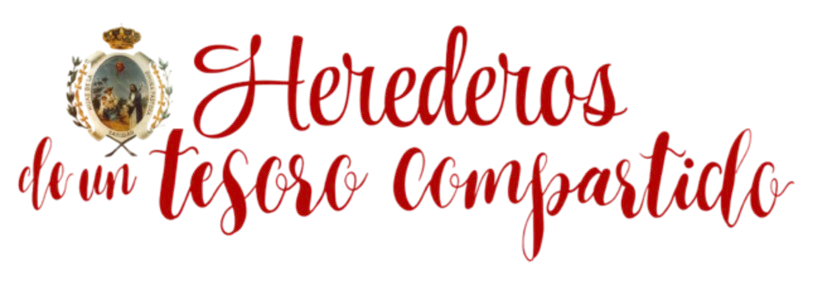 Ii° medio  a  2025
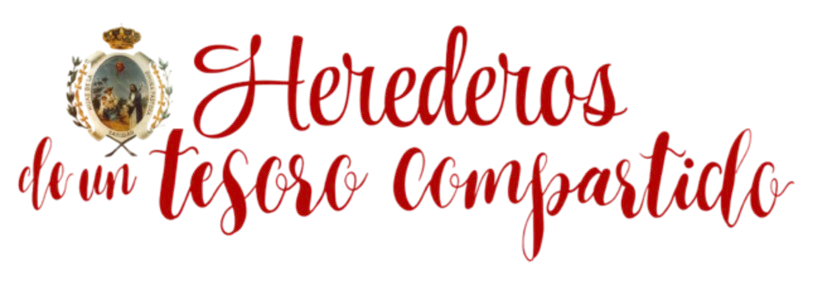 Ii° medio  b  2025
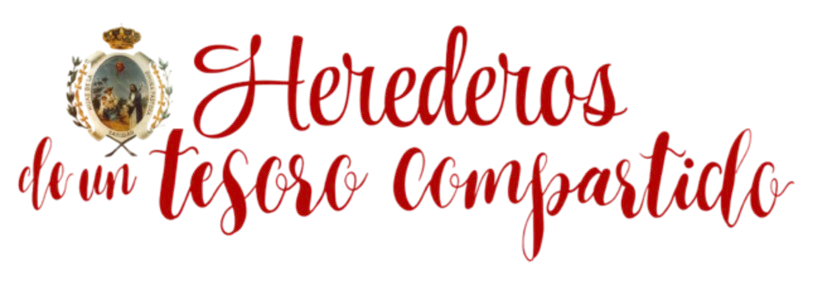 III° medio  a  2025
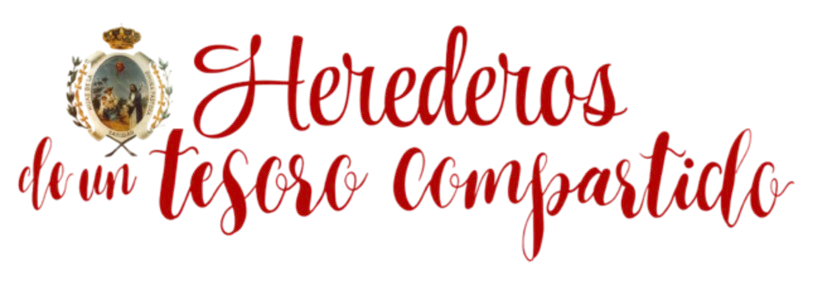 III° medio  b  2025
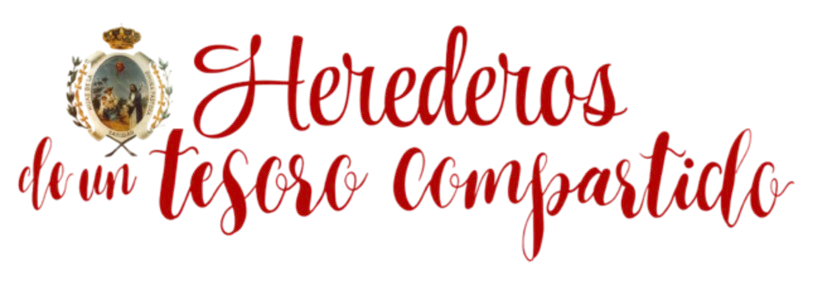 Iv° medio  a  2025
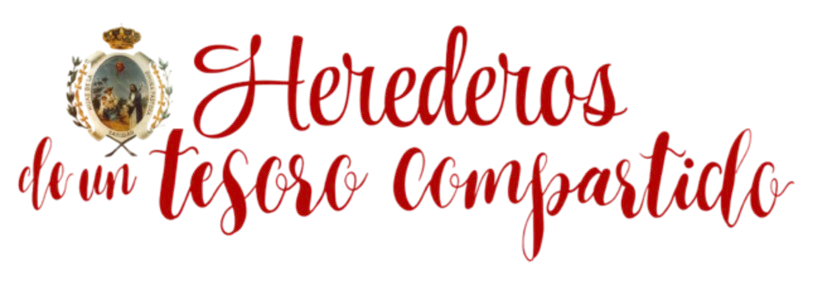 iv° MEDIO  B  2025
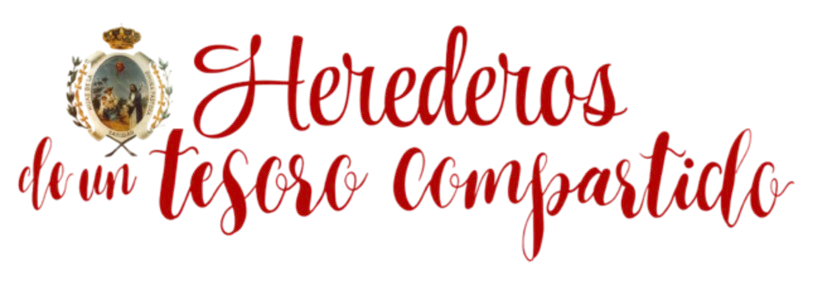